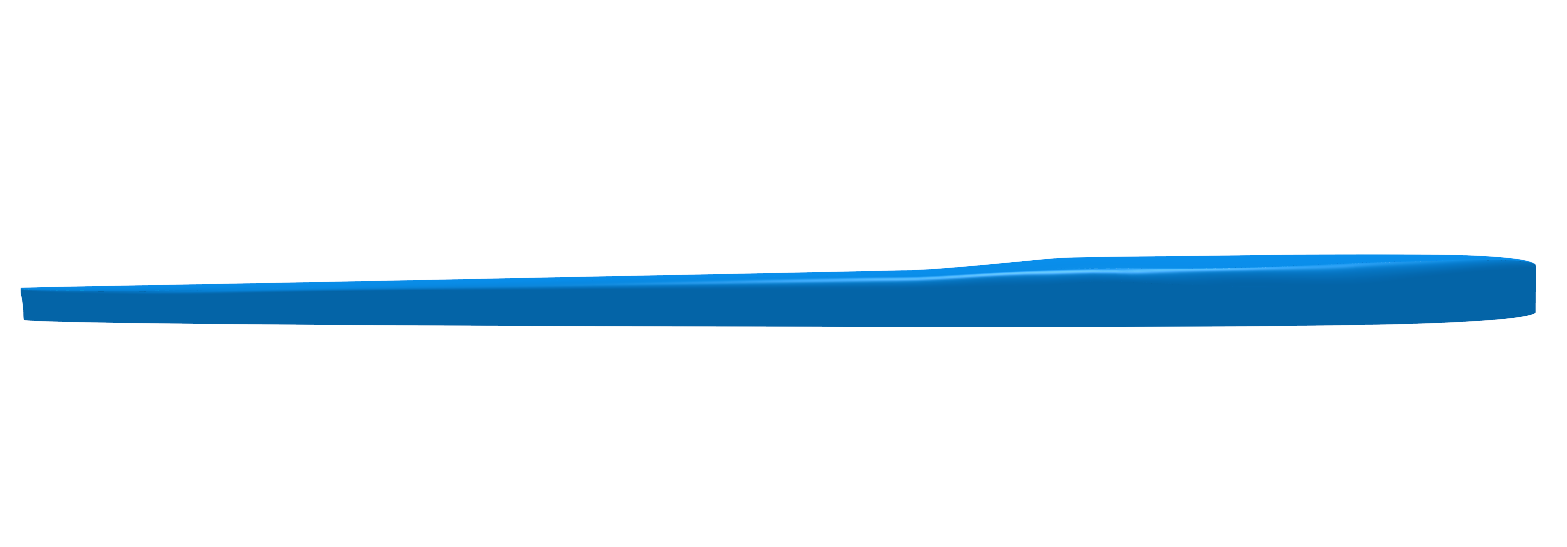 Todd bishop
The Future of sup
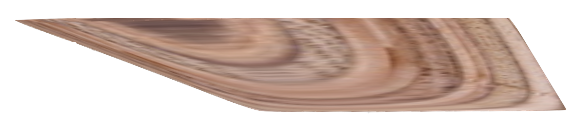 2003
2010
Insert cool wave pic here
Another one
“To err is human”
–Alexander pope
SUP explosion
Exposure by surfers
Social media and the internet
Millenials
Era of self employment, crowdfunding, online biz
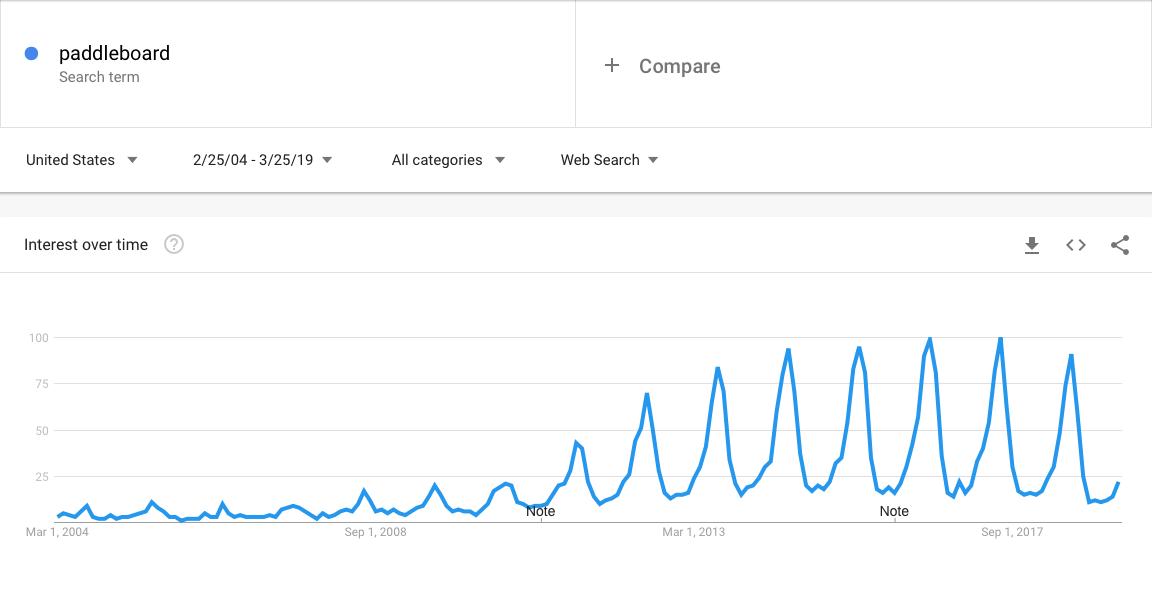 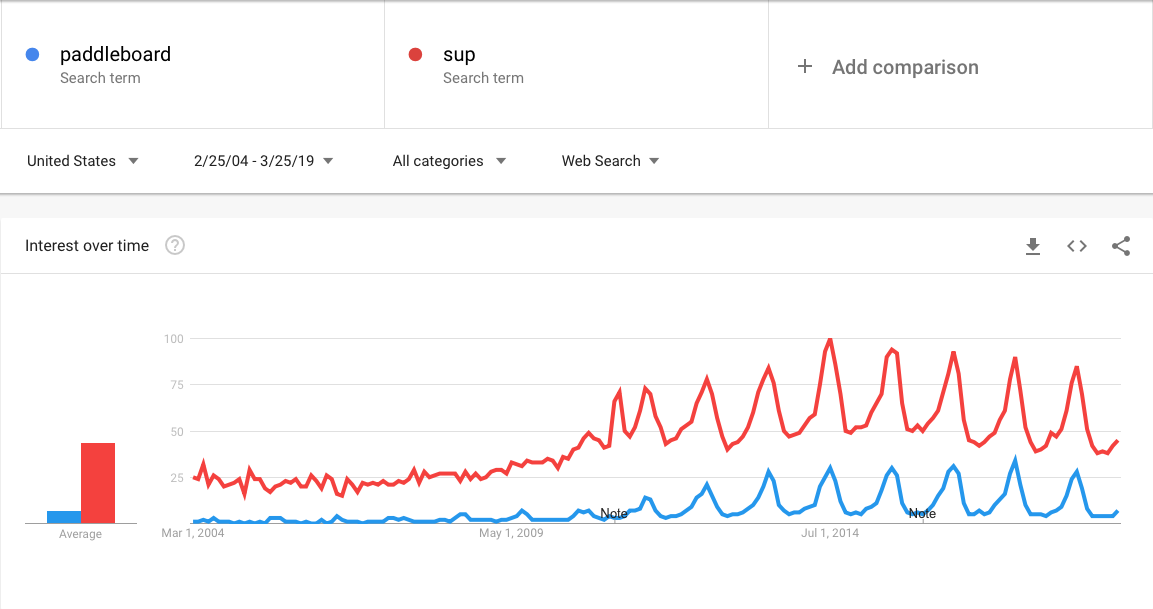 2009-2010 - recession ending
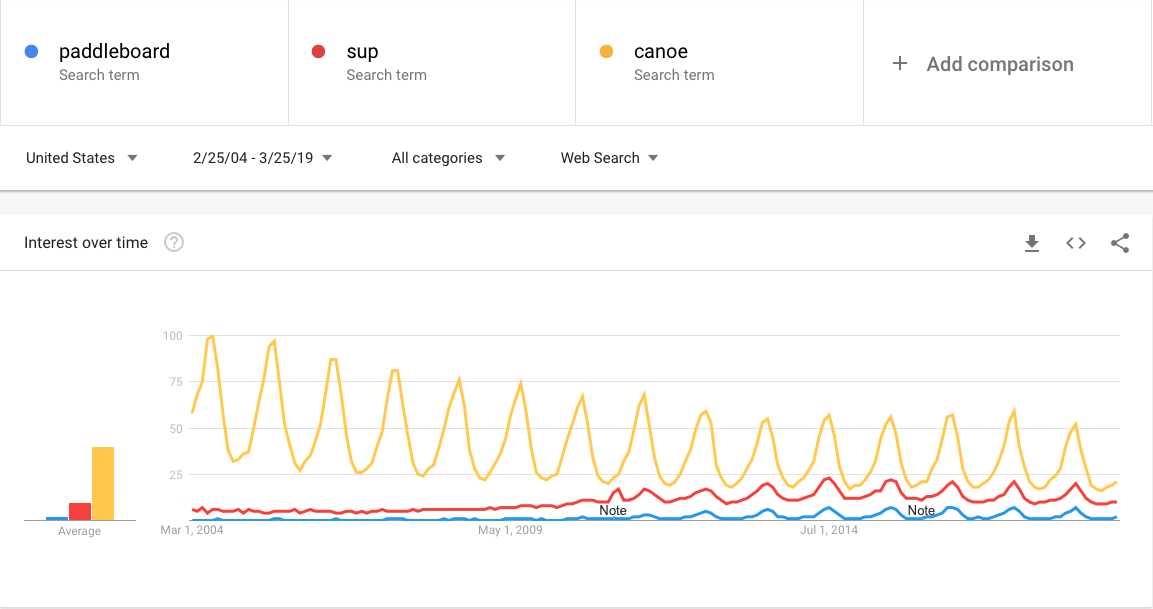 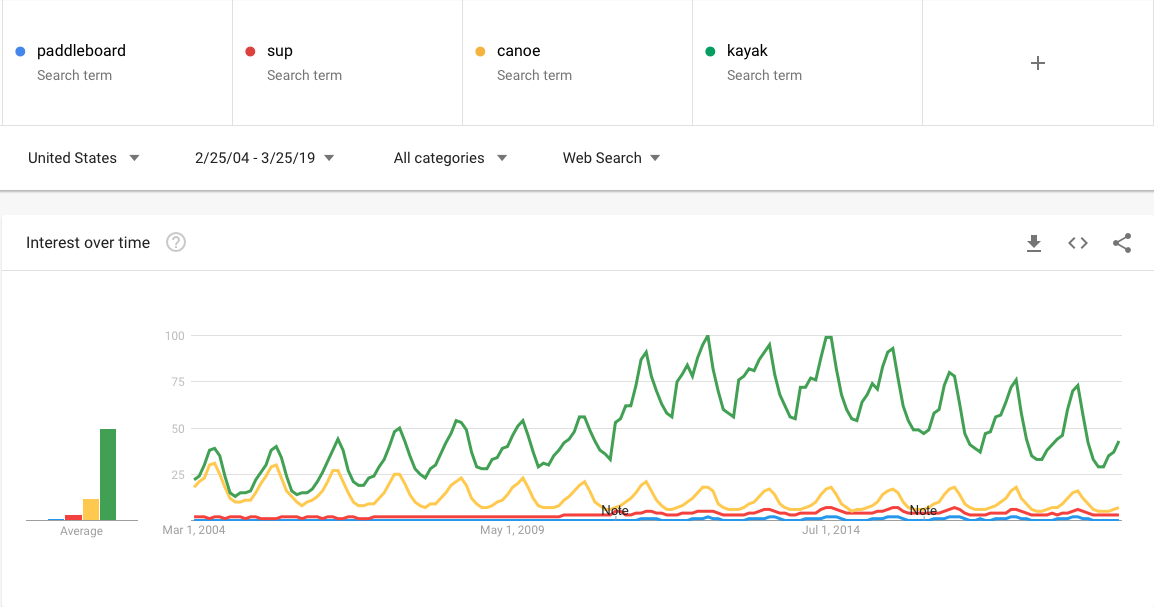 Kayak fishing?
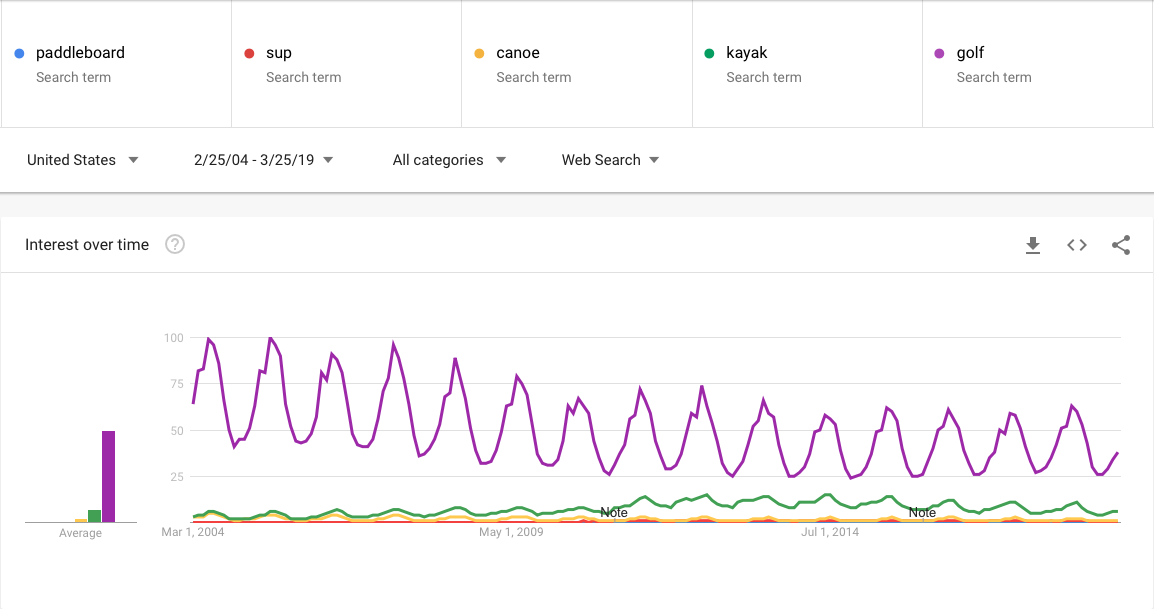 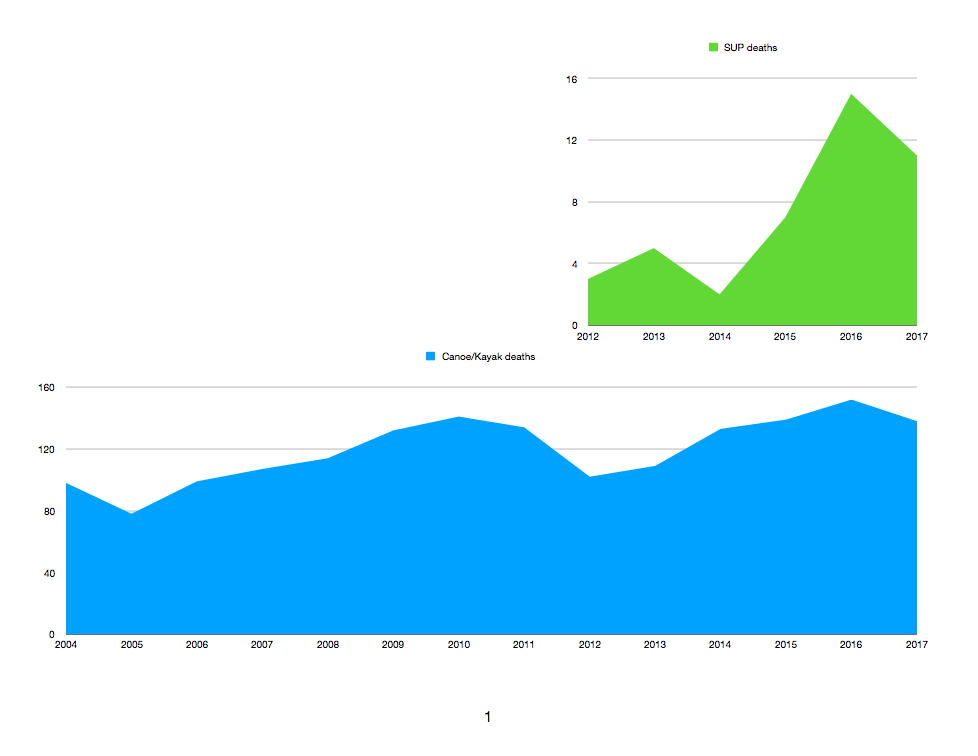 Causes of incidents
PFDs - Selection/use & wear
Venue - Understanding specific challenges
Self - Awareness of abilities and experience
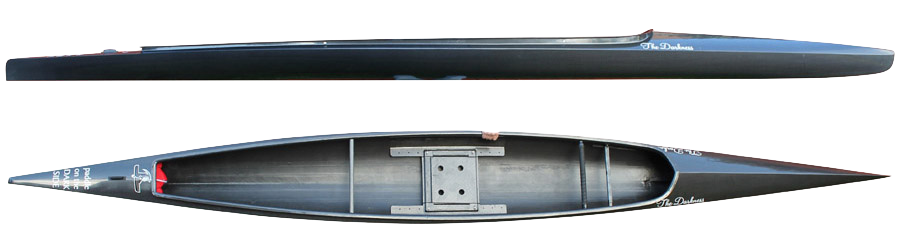 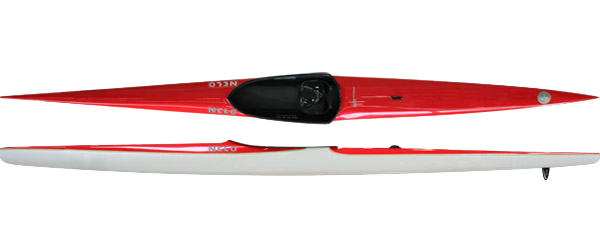 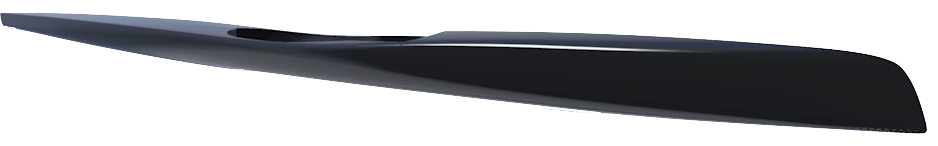 What can we do to support?
Specific signage - safety recommendations/gear
Sharing of videos - Cold water boot camp                 1min/10min/1hr
PFD type education (type 3 vs 5 inflatables)
Social media campaigns
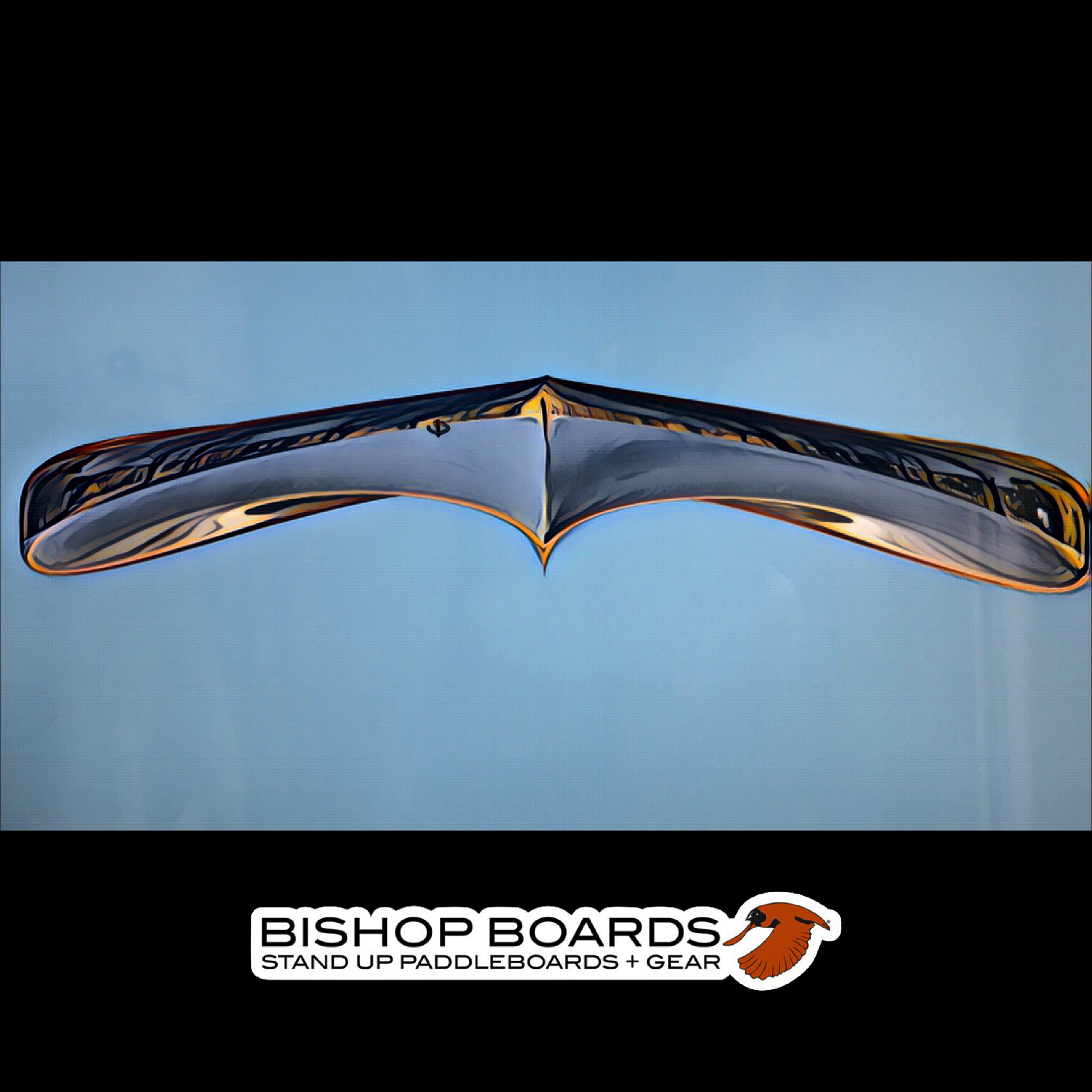 Todd bishop
The future of sup